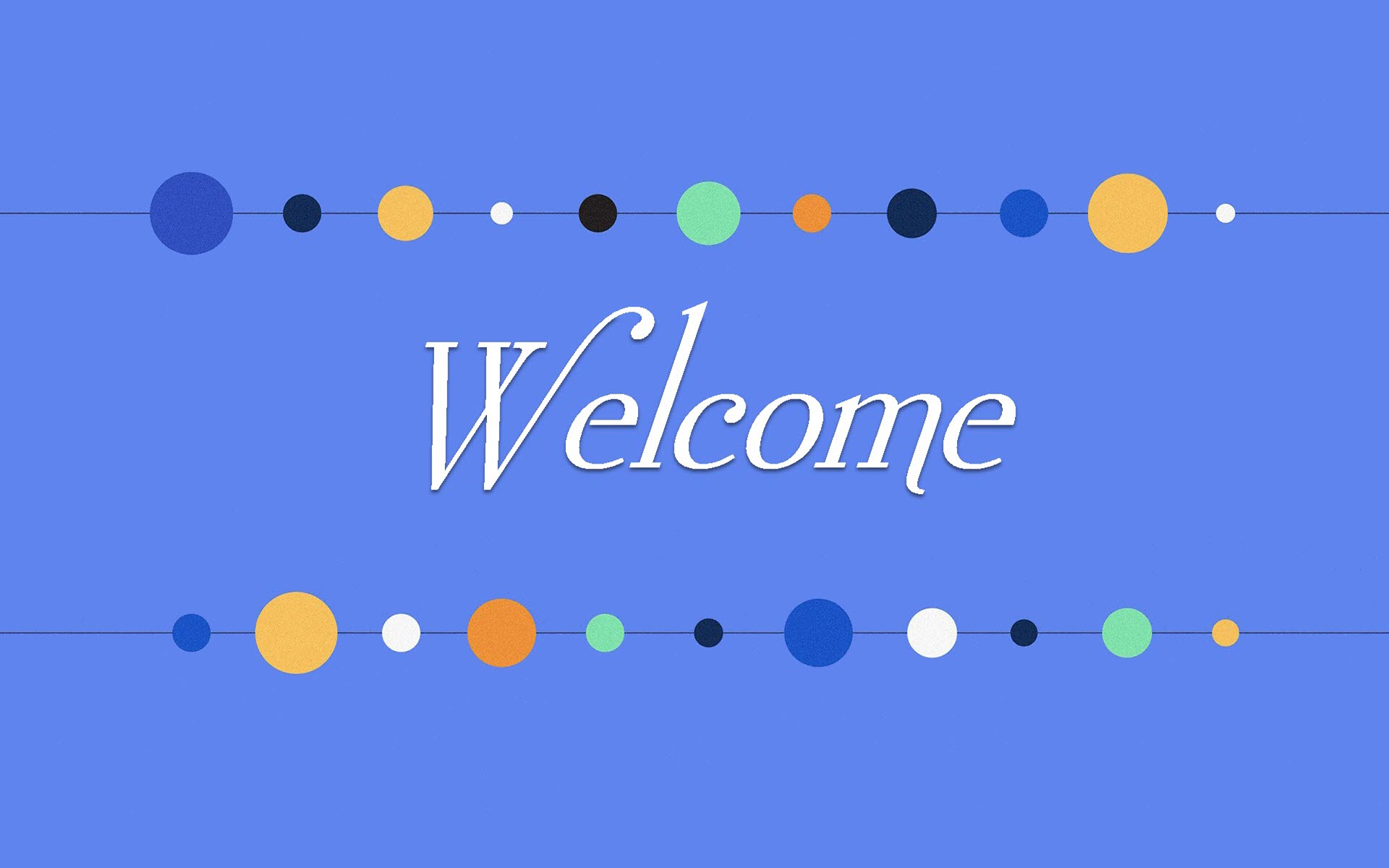 CHÀO CÁC EM HỌC SINH THÂN MẾN
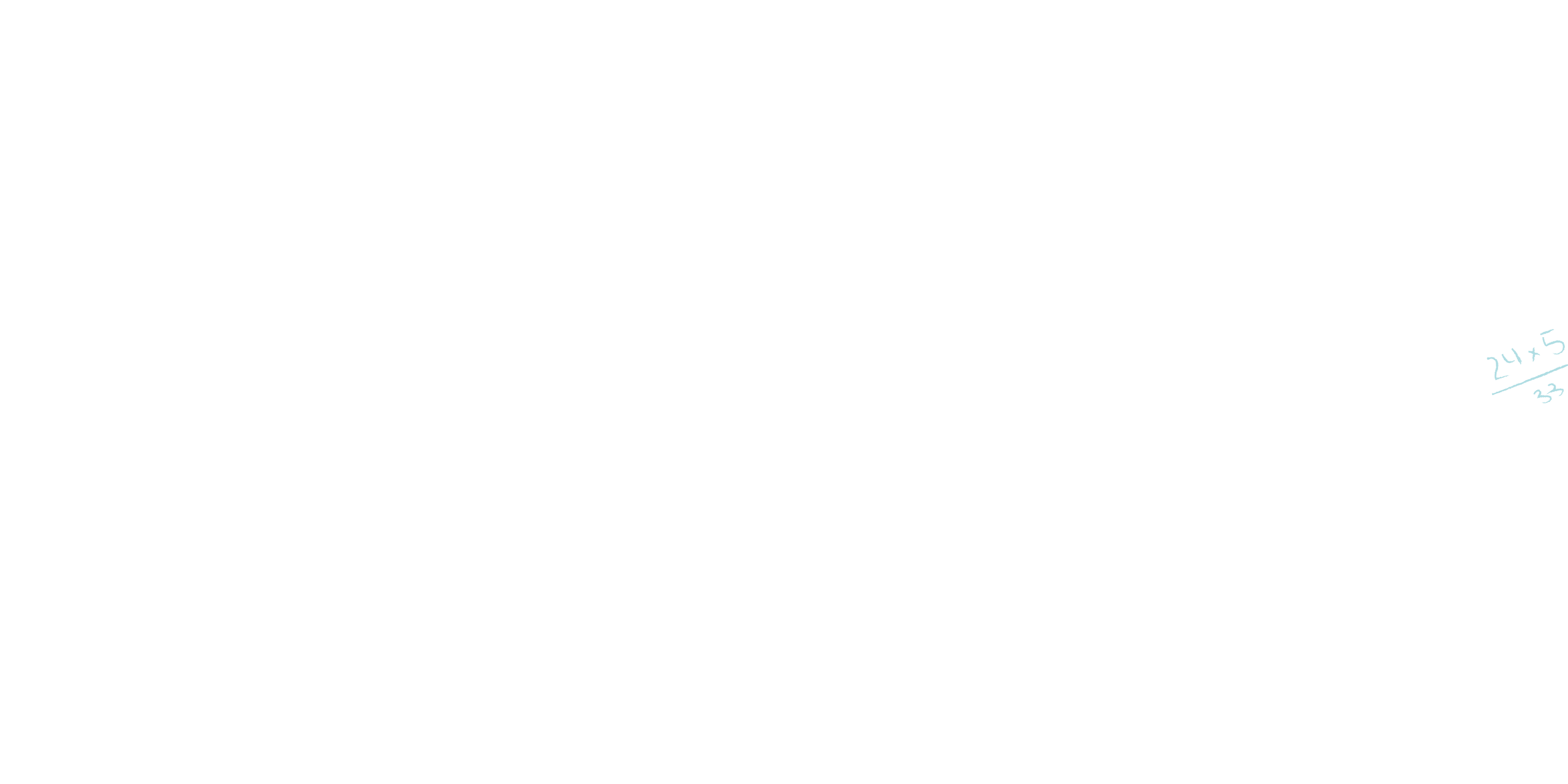 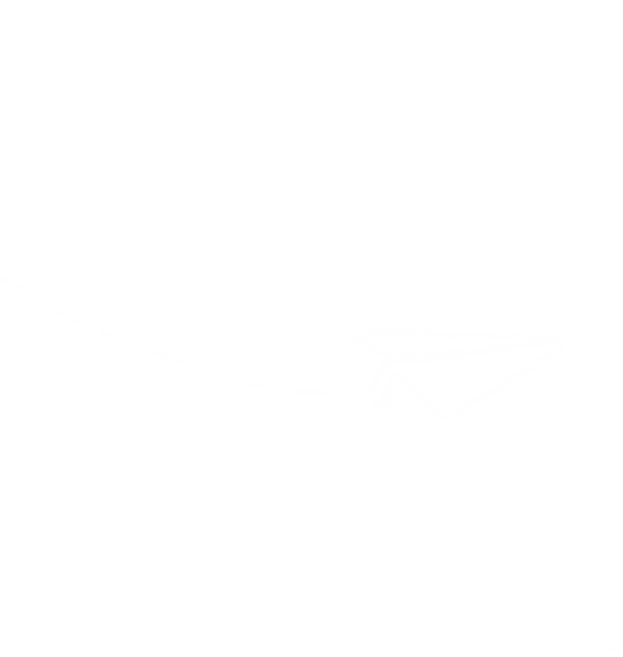 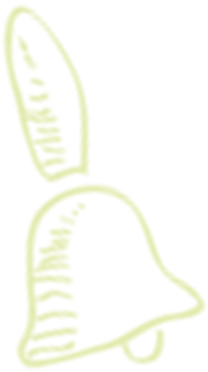 Bài 4: Lũy thừa với số mũ tự nhiên
GV : Nguyễn Văn Quý
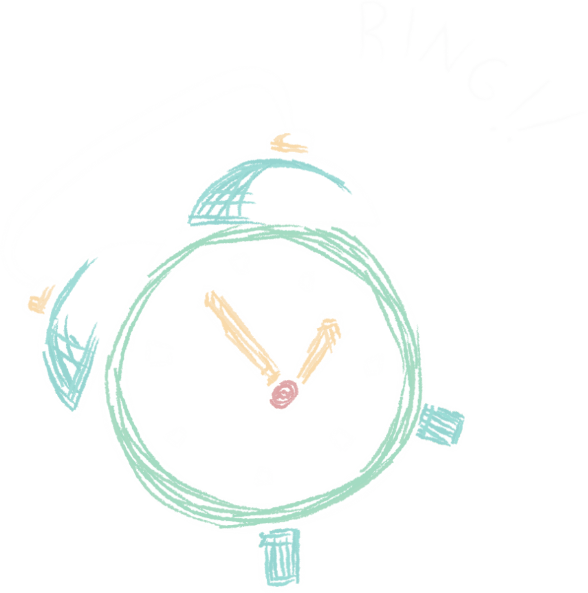 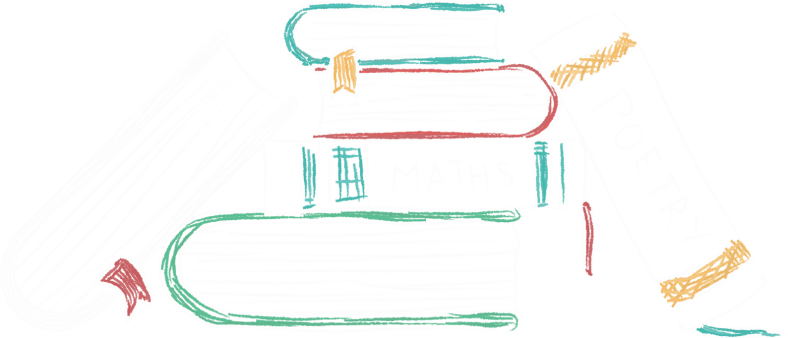 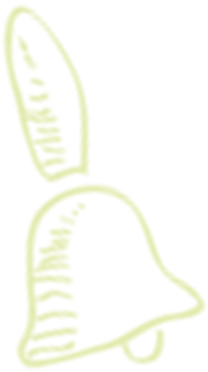 MỤC TIÊU BÀI HỌC:
01.
Thực hiện được phép tính lũy thừa với số mũ tự nhiên.
02.
Thực hiện được phép nhân, phép chia hai lũy thừa cùng cơ số với số mũ tự nhiên.
03.
Vận dụng được phép tính lũy thừa để giải quyết vấn đề thực tiễn.
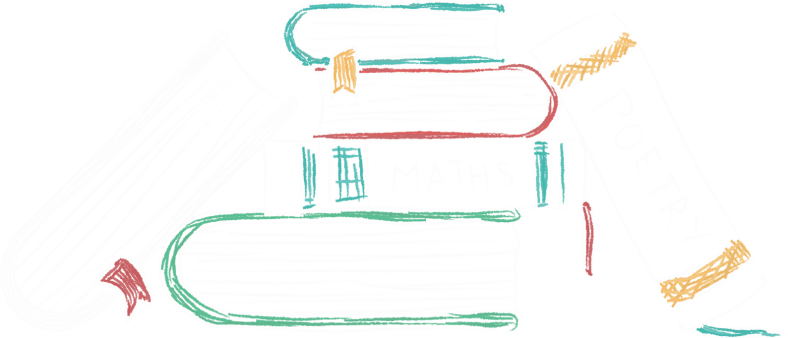 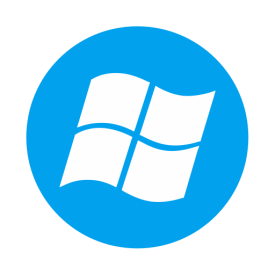 KHỞI ĐỘNG
Câu hỏi 1: Điền vào dấu “…”
Câu hỏi: 
                4.4.4.4.4=?
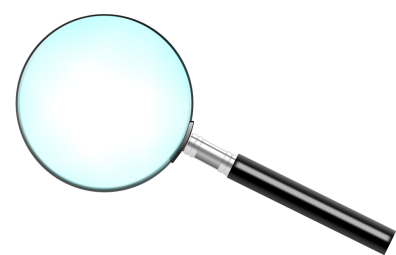 KHÁM PHÁ
lũy thừa
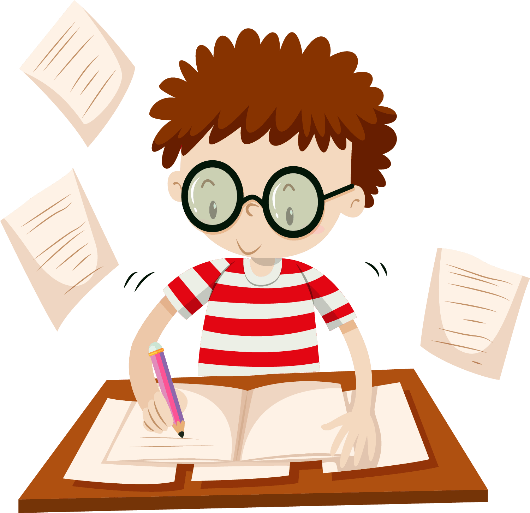 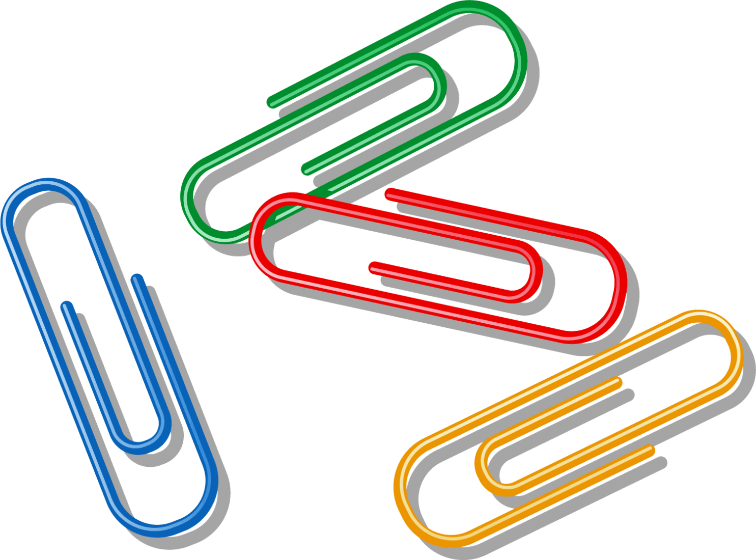 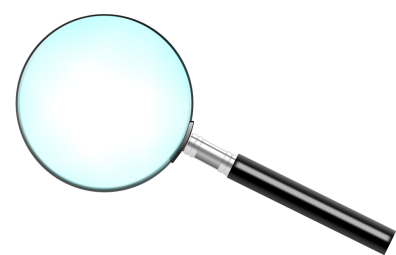 KHÁM PHÁ
1. Lũy thừa
Ví dụ 1:
n thừa số a
Cách đọc:
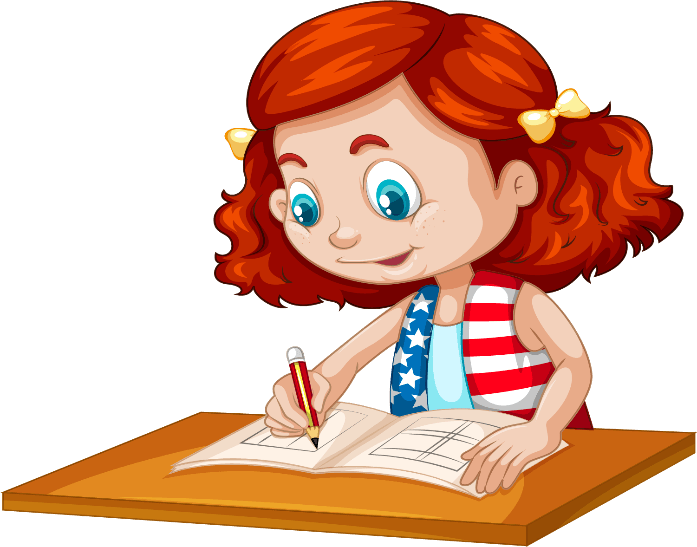 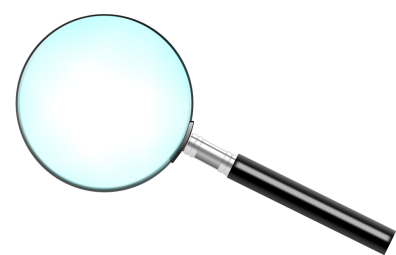 KHÁM PHÁ
?. Viết tích của hai lũy thừa sau thành một lũy thừa
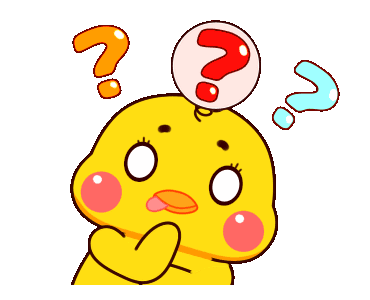 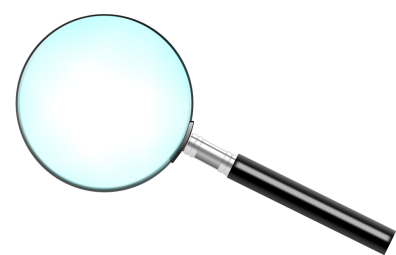 KHÁM PHÁ
1. Lũy thừa
n thừa số a
2. Nhân hai lũy thừa cùng cơ số
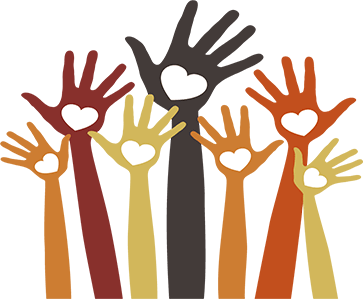 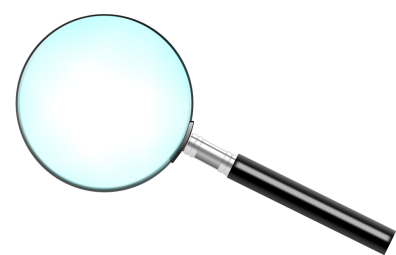 KHÁM PHÁ
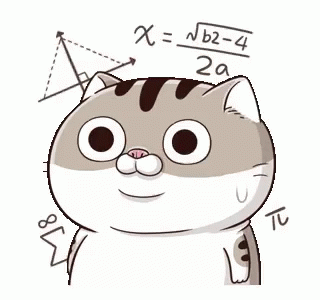 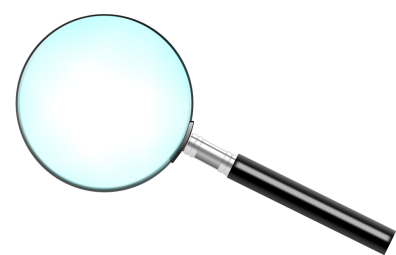 KHÁM PHÁ
1. Lũy thừa
n thừa số a
2. Nhân hai lũy thừa cùng cơ số
3. Chia hai lũy thừa cùng cơ số
Đ
S
S
S
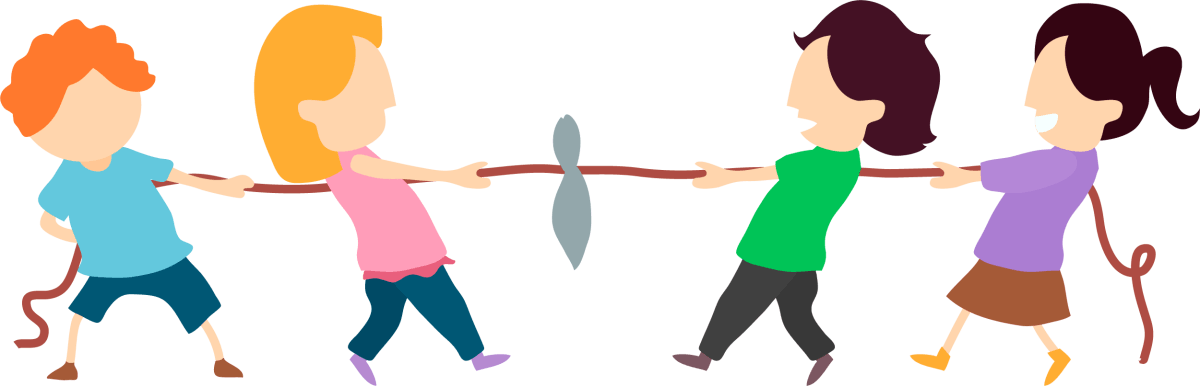 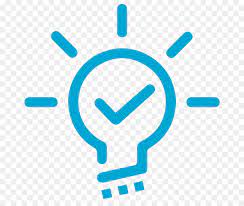 VẬN DỤNG
Bài 1: Người ta đo được vận tốc ánh sáng vào khoảng 300 000 000 m/s. Em hãy viết vận tốc ánh sáng dưới dạng tích của một số với một lũy thừa của 10.
[Speaker Notes: QTC có thể cho HS xem nửa  video rồi dừng lại, đề nghị HS về nhà tự tìm hiểu thêm tăng sự tò mò cho HS.]
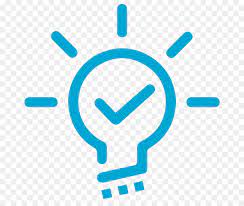 VẬN DỤNG
Bài 2: Bài tập 4 – SGK trang 18
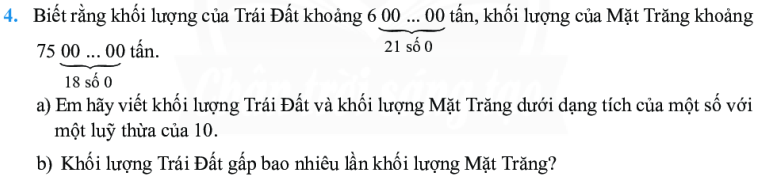 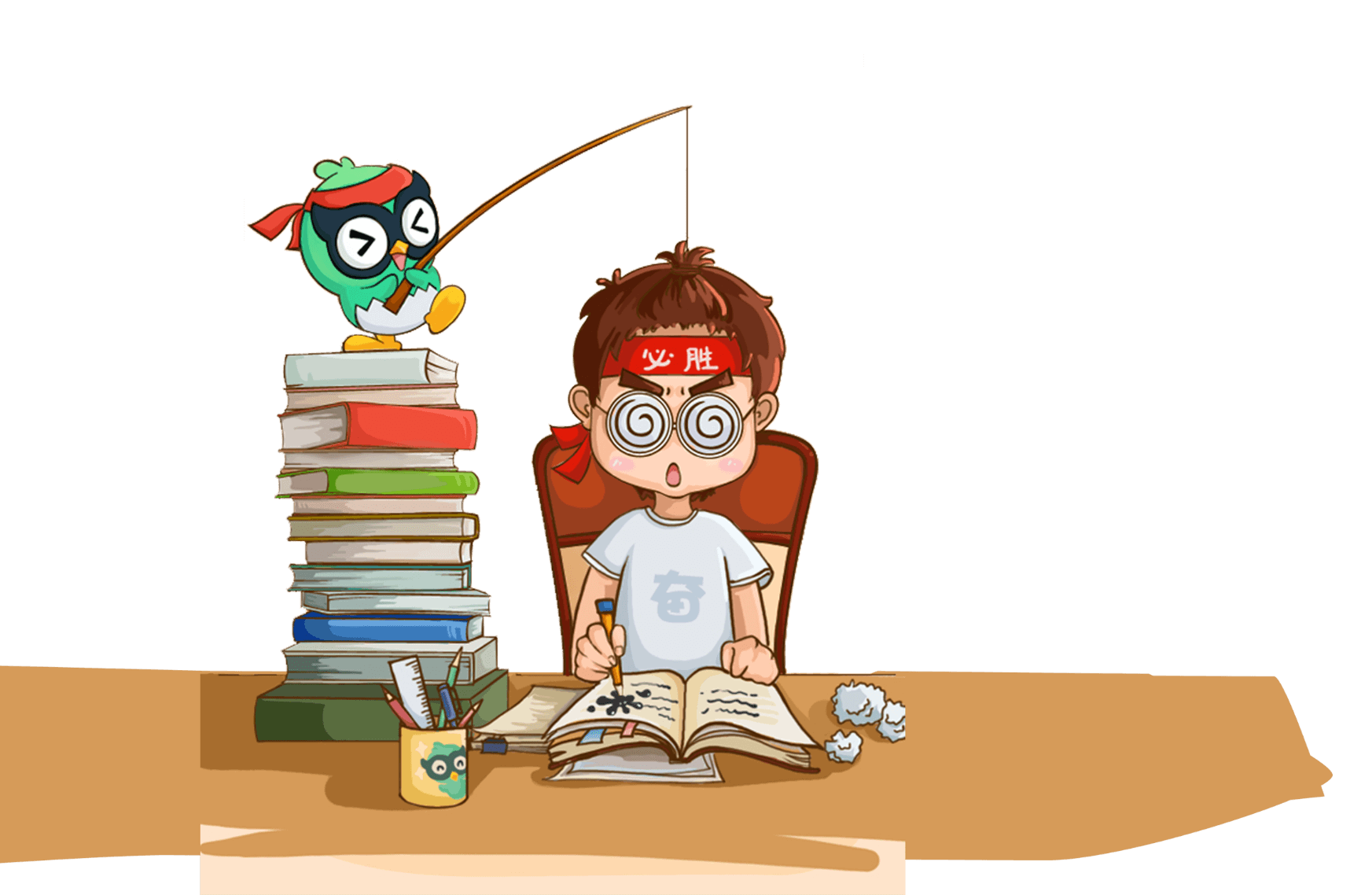 18 số 0
21 số 0
Củng cố
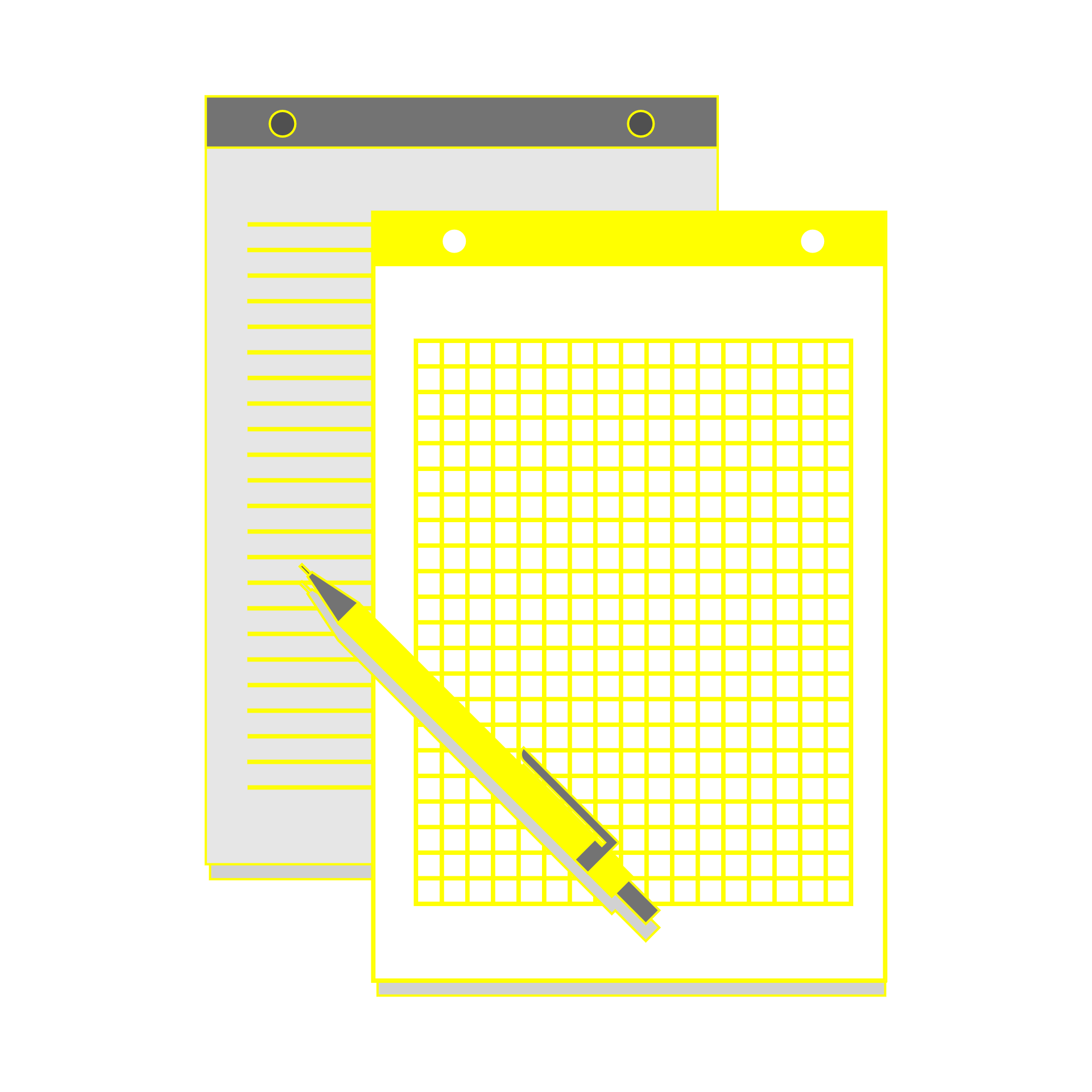 1. Lũy thừa
n thừa số a
2. Nhân hai lũy thừa cùng cơ số
3. Chia hai lũy thừa cùng cơ số
[Speaker Notes: Sau khi nhắc lại kiến thức, QTC cho các em HS sử dụng điện thoại tham gia thi đua trả lời trên QuizizzLink: https://quizizz.com/admin/quiz/5f828dd6317a61001bce847a]
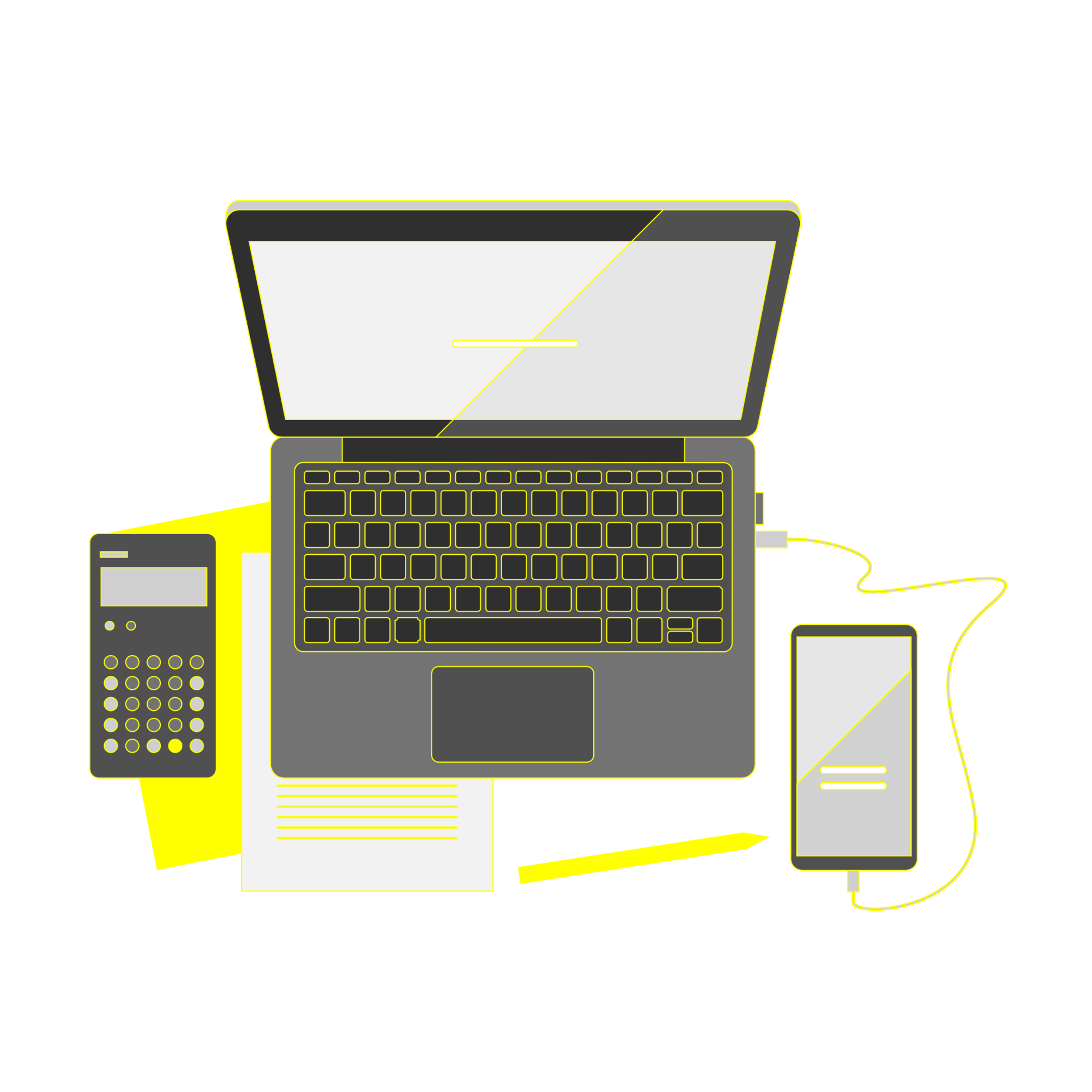 THANKS!
Do you have any questions?

quynv@uka.edu.vn
0964 064 753